ОСНОВНЫЕ ПОКАЗАТЕЛИ ОТДЕЛА ДОСУДЕБНОГО УРЕГУЛИРОВАНИЯ НАЛОГОВЫХ СПОРОв за 1 квартал 2019 года в сравнении с аналогичным периодом 2018 года
СТРУКТУРА РАССМОТРЕННЫХ ЖАЛОБ
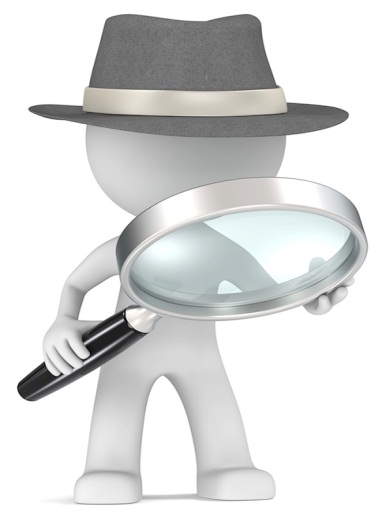 548
н. руб.
64
млн. руб.
ДИНАМИКА ОСПАРИВАЕМЫХ И УДОВЛЕТВОРЕННЫХ СУММ
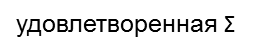 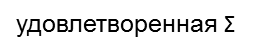 27 019 ТЫС. РУБ.
8 736 ТЫС.РУБ
1,1 %
3%
32 725
11 792
876 115 ТЫС.РУБ.
1
1 кв. 2019
1 кв. 2018